Geological Maps Analysis & Interpretation
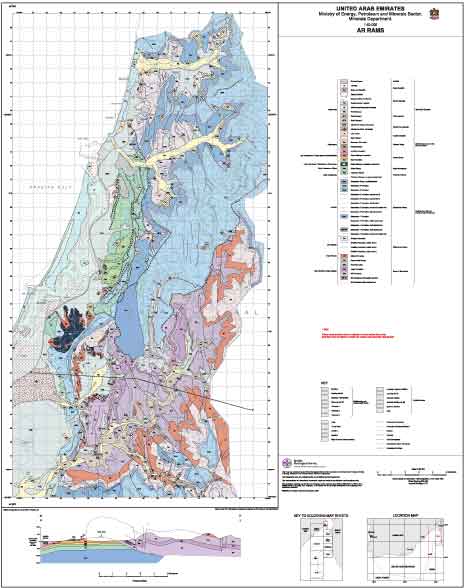 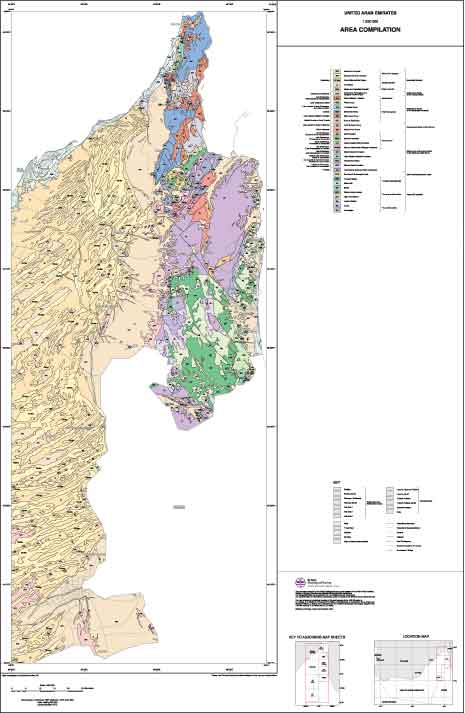 1
Geological Mapping
What is a Geological Map?
Geol. maps shows “mappable” rock units
Geol. Maps graphically communicate vast amounts of geological information.
Geol. Maps display geological structures such as faults and folds

Display 3D features in a 2D flat piece of paper.
A mappable unit of rock or sediment 
Can be consistently recognized
 Can trace across a landscape
Can be described so that it is easily 
       recognized  and verified by others
2
Why are Geological Maps Important?
Geological Maps and cross-sections can provide an insight in to the history of the earth in a specific location 
Geological Maps can provide invaluable information to civil engineers, petroleum engineers, economic geologists and hazard assessment specialist
These maps can tell us where to look for economic mineral resources such as gems, metal ore and petroleum. 
Geological Maps also help us with identifying locations for building roads, farms, houses, finding ground water.
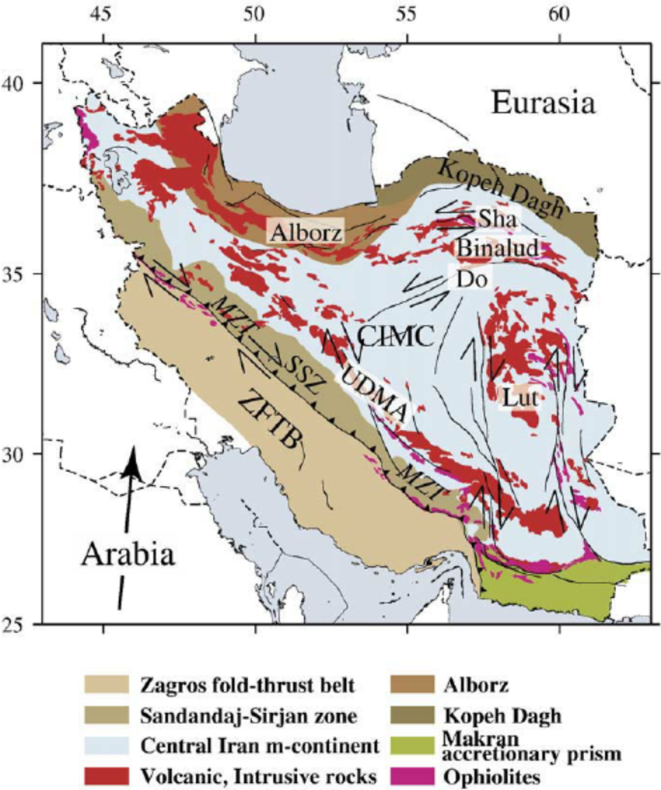 Questions a detailed geologic map can answer: 
• What are you standing on? 
• Where are similar rocks or sediments found? 
• How old are the rocks? 
• What are they composed of? 
• How were they formed? 
• How have they been affected by faulting, folding, or other geological processes? 
• What is the existing or potential mineral resources and geologic hazards?
3
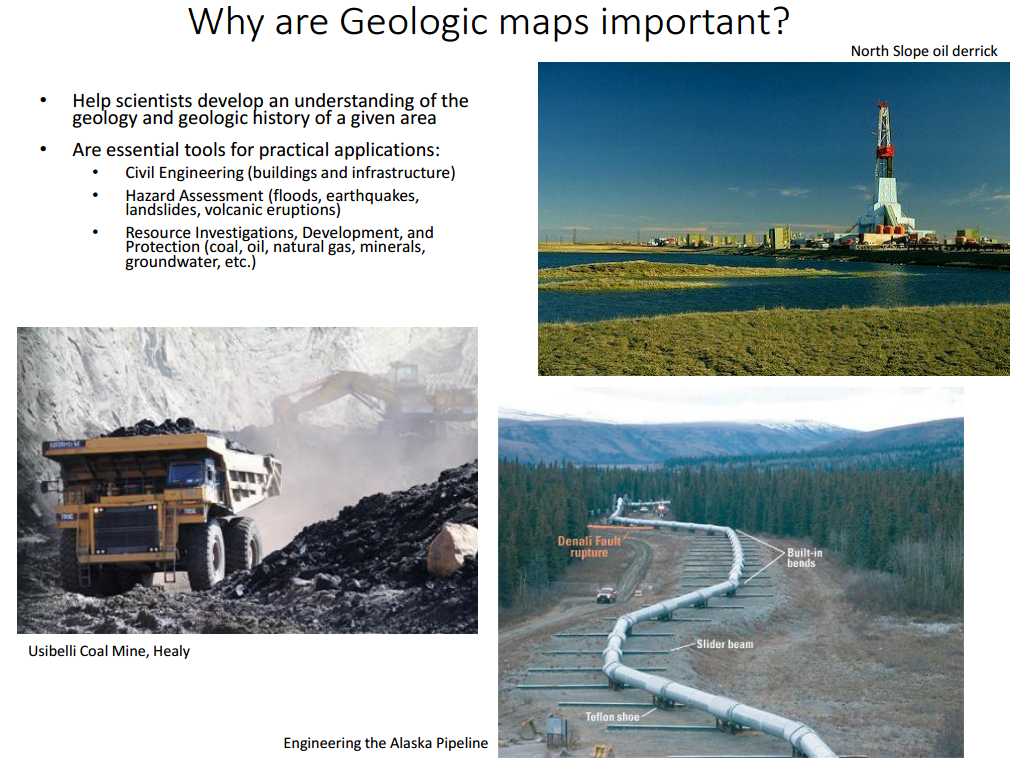 PGEG 230 Geological Mapping
4
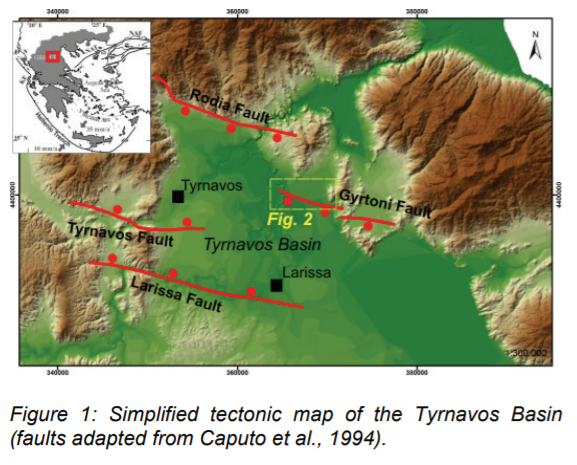 Breaking news-Seismic event 2 h ago
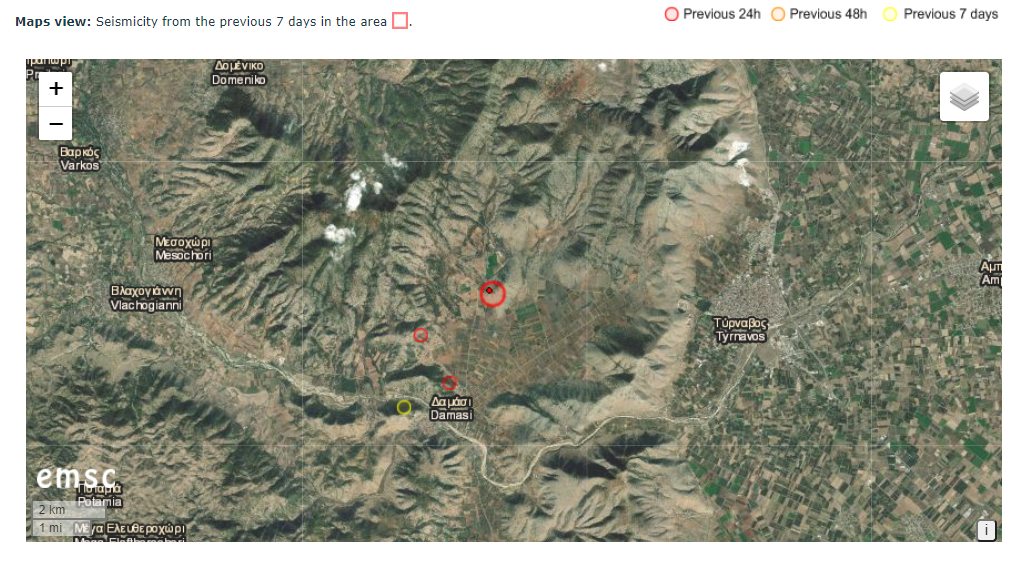 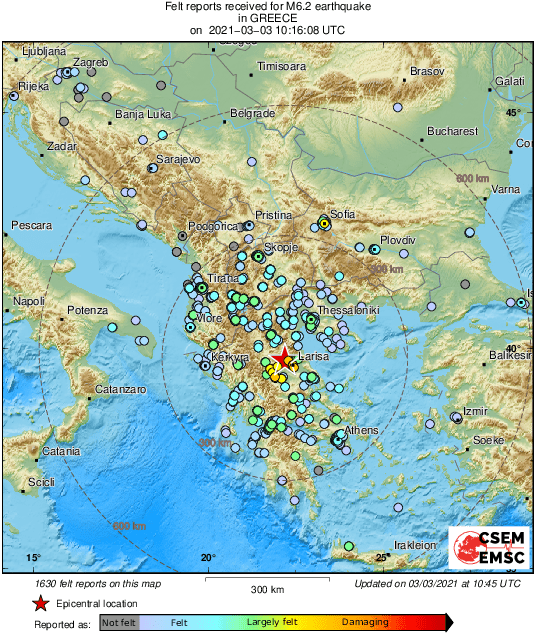 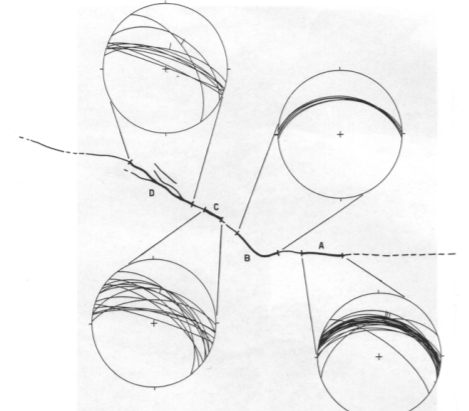 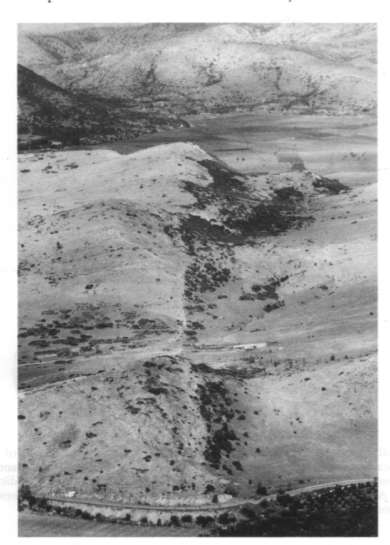 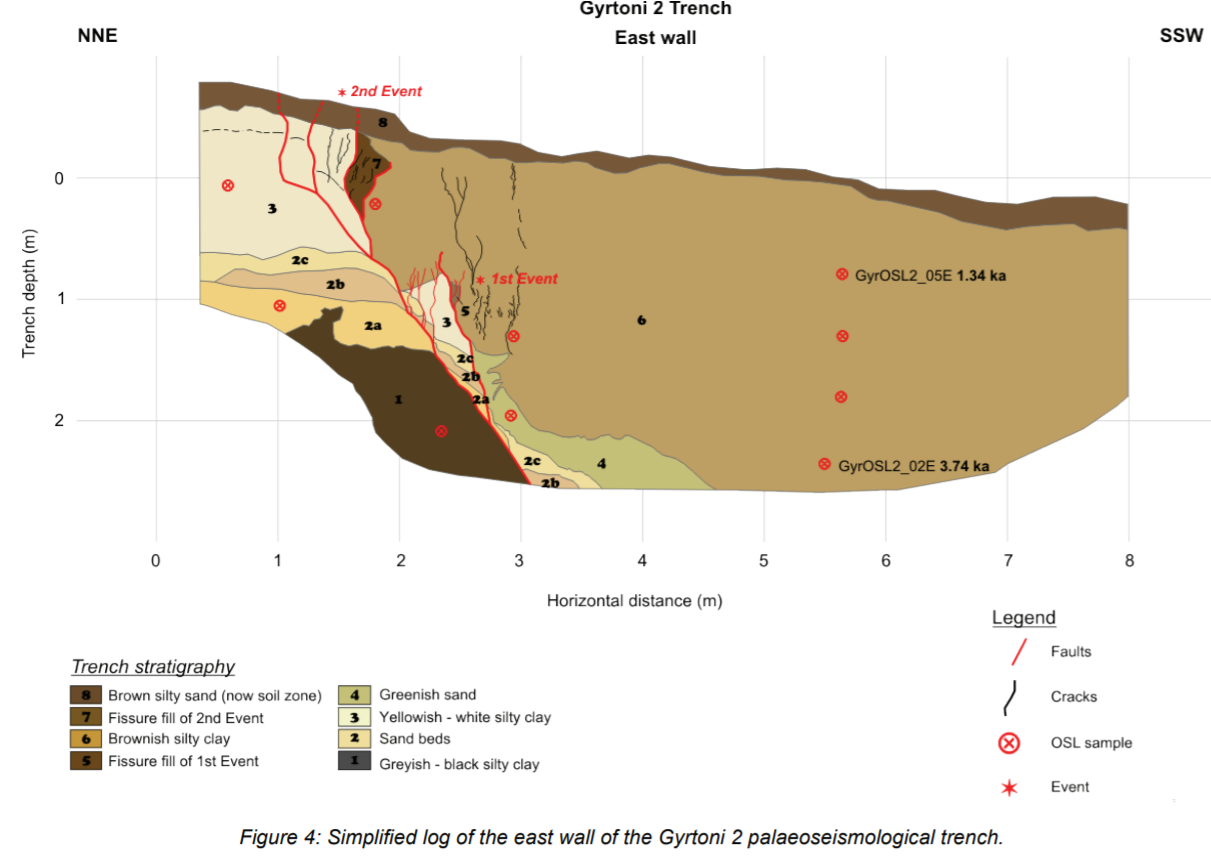 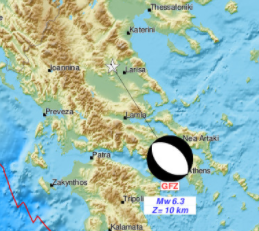 5
History of Geological Mapping
The first extensive regional geology map was 
published in 1815 and was created by William Smith 
or “strata Smith”

William Smith is considered to be the Father of 
Stratigraphy

The map was created in response to a need
during the industrial revolution for coal and raw materials
as well as means of transporting them (train )



http://www.nhm.ac.uk/nature-online/science-of-natural-history/biographies/william-smith/index.html
6
Mapping and geomorphology on Mars
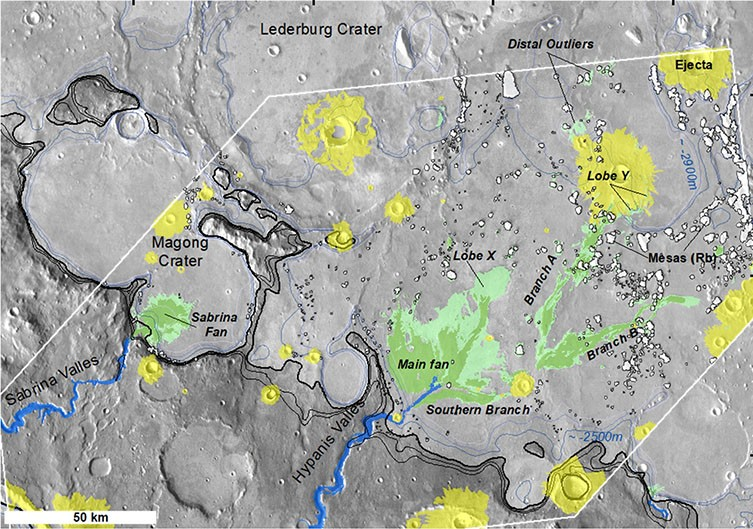 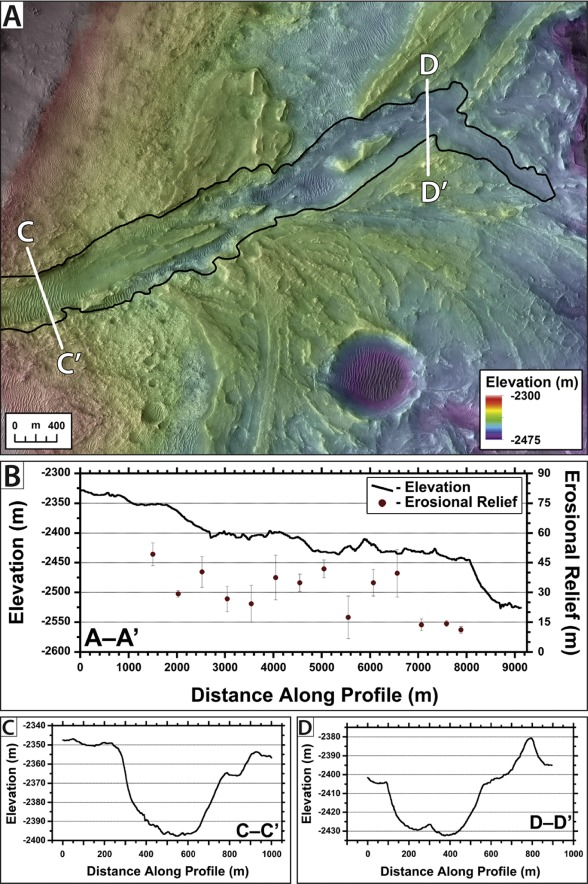 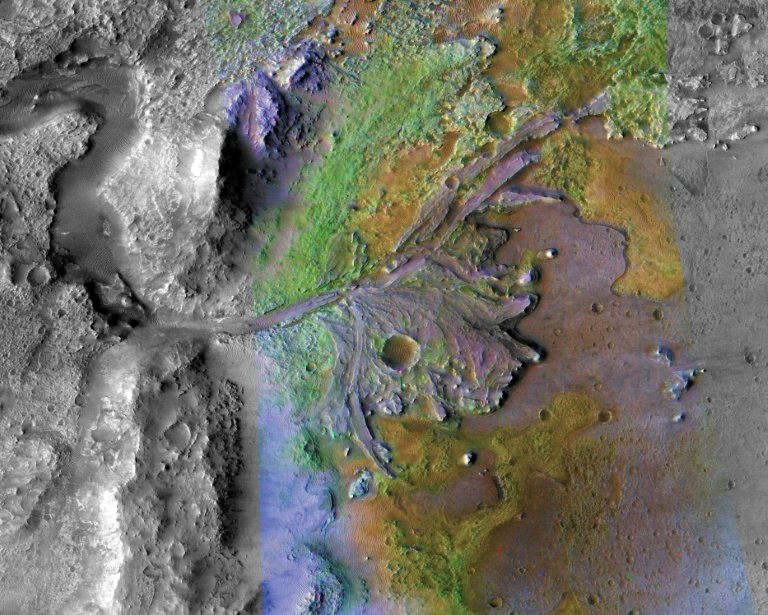 Α
7
History of Geological Mapping
Smith’s Map (to the right), called “Delineation  Of the Strata of England and Wales with Part of Scotland” was the first geological map to identify the layers of rock based on the fossils they contained rather than on their composition.

It is now widely accepted that looking at fossils is the most accurate way to compare sedimentary rocks and answer questions about geological time.

http://www.nhm.ac.uk/nature-online/science-of-natural-history/biographies/william-smith/index.html
8
History of Geological Mapping
"Fossils have been long studied as great curiosities, collected with great pains, treasured with great care and at a great expense, and shown and admired with as much pleasure as a child's hobby-horse is shown and admired by himself and his playfellows, because it is pretty; and this has been done by thousands who have never paid the least regard to that wonderful order and regularity with which nature has disposed of these singular productions, and assigned to each class its peculiar stratum."

William Smith, notes 
written January 5, 1796

http://en.wikipedia.org/wiki/
History_of_geology
9
What will you should know when you leave this course?
Employ appropriate geological techniques to understand and interpret geological maps.
Construct (balanced) geological cross sections.
Understand the principles employed in constructing a stratigraphic chart.
Develop the ability to visualize and interpret three dimensional geological structures.
Interpret structures and geological history from a map.  
Design and draw a geological map employing appropriate geological data.
Describe measure and analyze geologic structures.
Develop skills in preparation for field mapping
Understand and demonstrate practical skills in the acquisition of geological field data.
Utilize safe practices in the field.
10
Key Features of a Geological Map
Geological Maps Several Key Features: 

The map itself which provides information about topography, regional structures, faults and folds
The map legend or key which includes symbols that explain the map content
 An accompanying explanation of the rock or sediment units 
 Geological cross section of the area that the map covers
Some geological maps may include stratigraphic logs of key areas
11
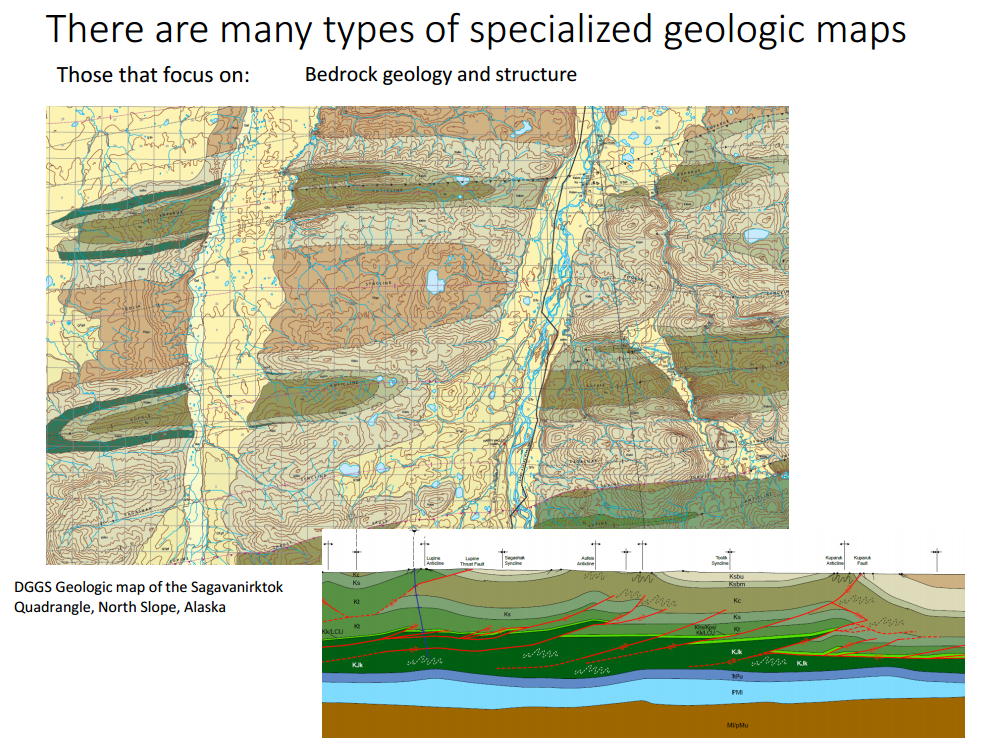 PGEG 230 Geological Mapping
12
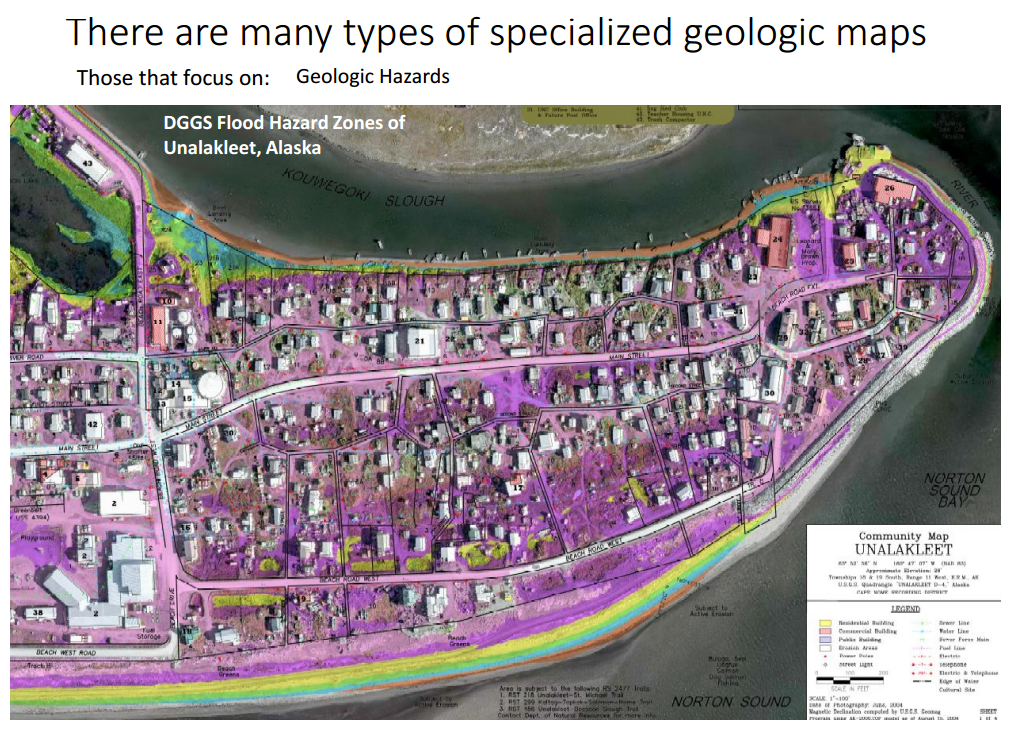 PGEG 230 Geological Mapping
13
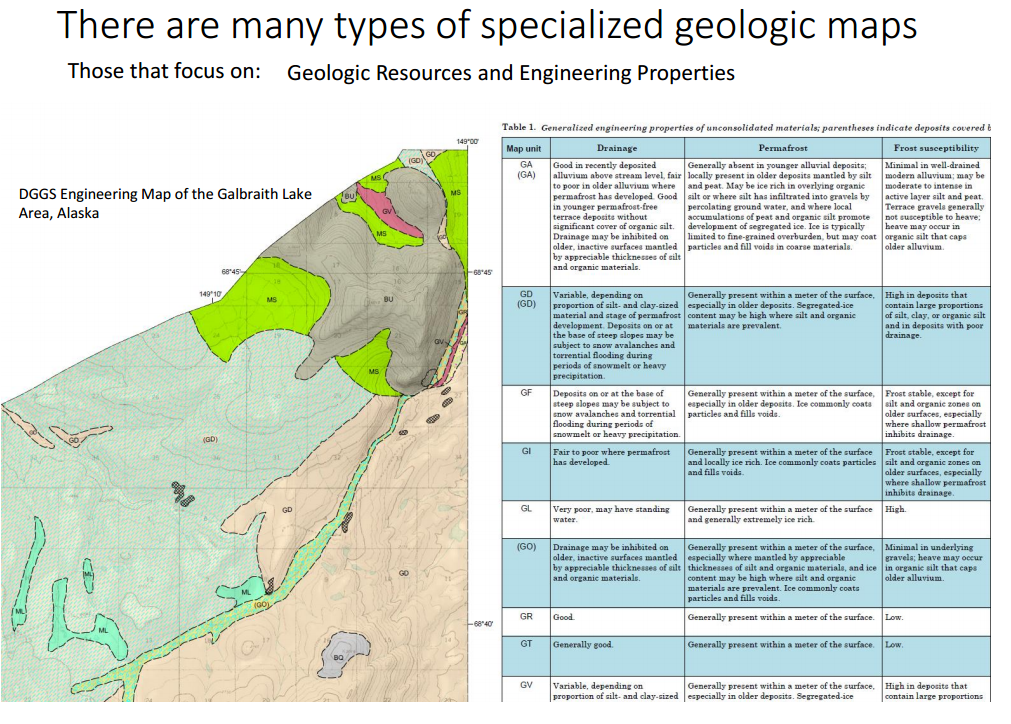 PGEG 230 Geological Mapping
14
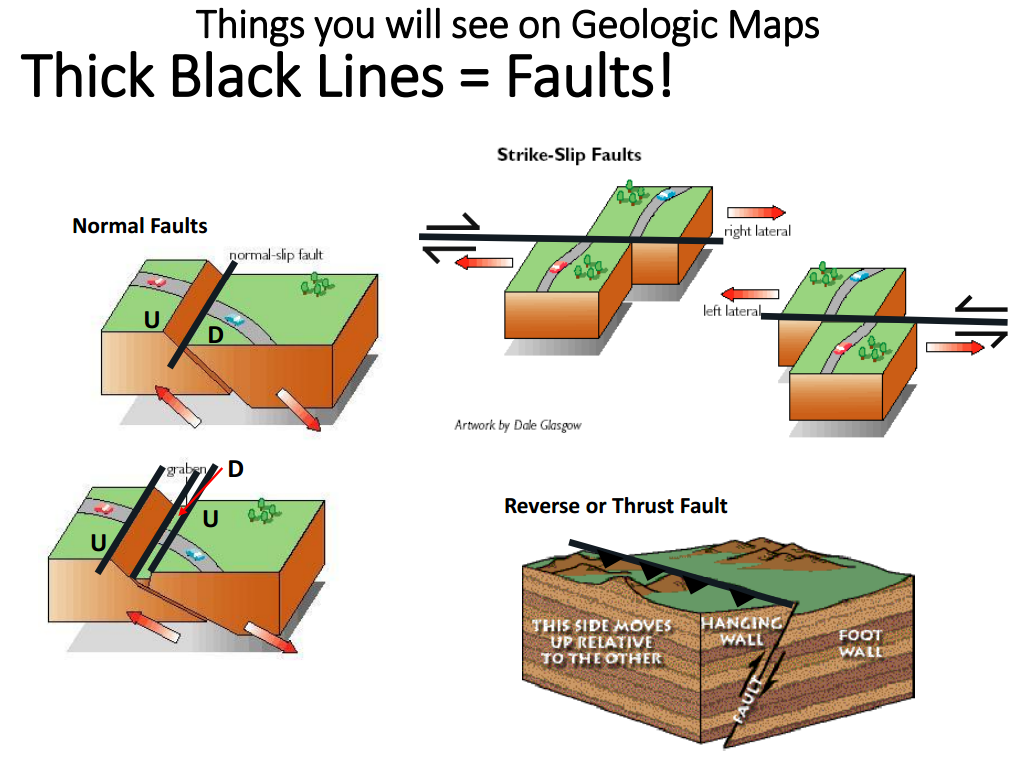 15
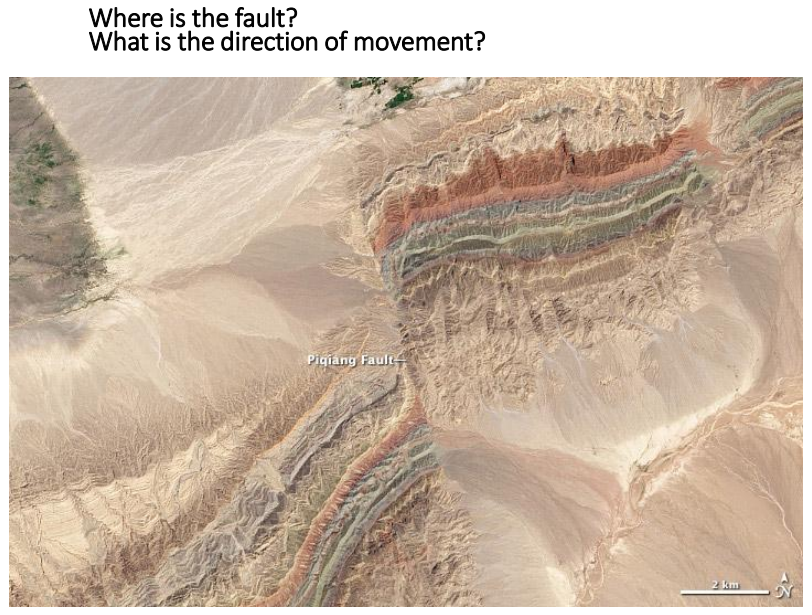 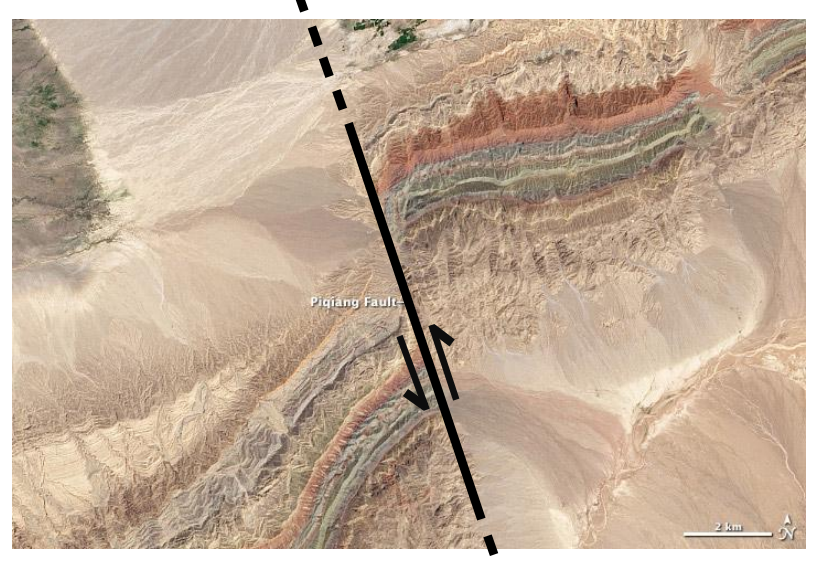 PGEG 230 Geological Mapping
16
Geological Cross Sections
A Geological cross-section is a sideways view of a slice of the earth
It shows how different rock types are layered or otherwise related to each other
It also portrays geological structures beneath earth’s surface such as folds and faults
Cross-sections are constructed based on geological mapping combined with geophysical data if it is available
Argillaceous shales
limestones
Limestones with rudists and chert nodules
Sandstones and shales
Sandstones and shales
Granite intrusion
17
http://britgeoheritage.blogspot.ae/2013_05_01_archive.html
Geological Cross Sections
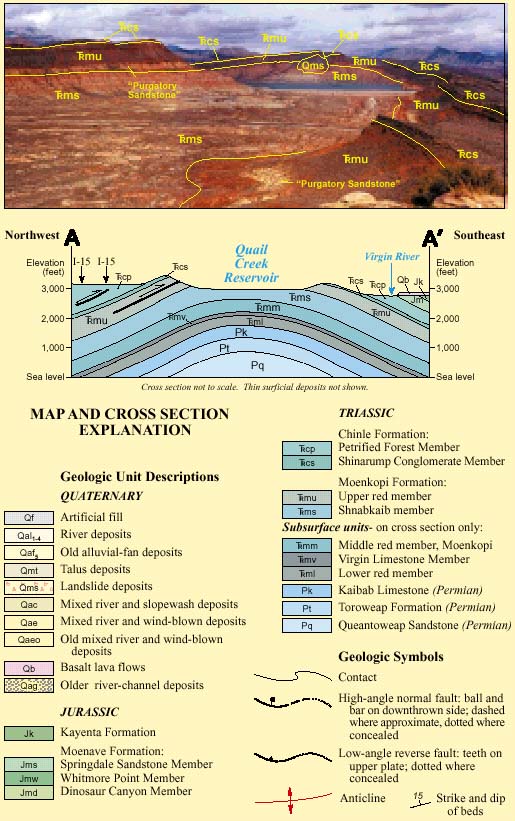 18
http://geology.utah.gov/online_html/pi/pi-66/images/pi66expl.jpg
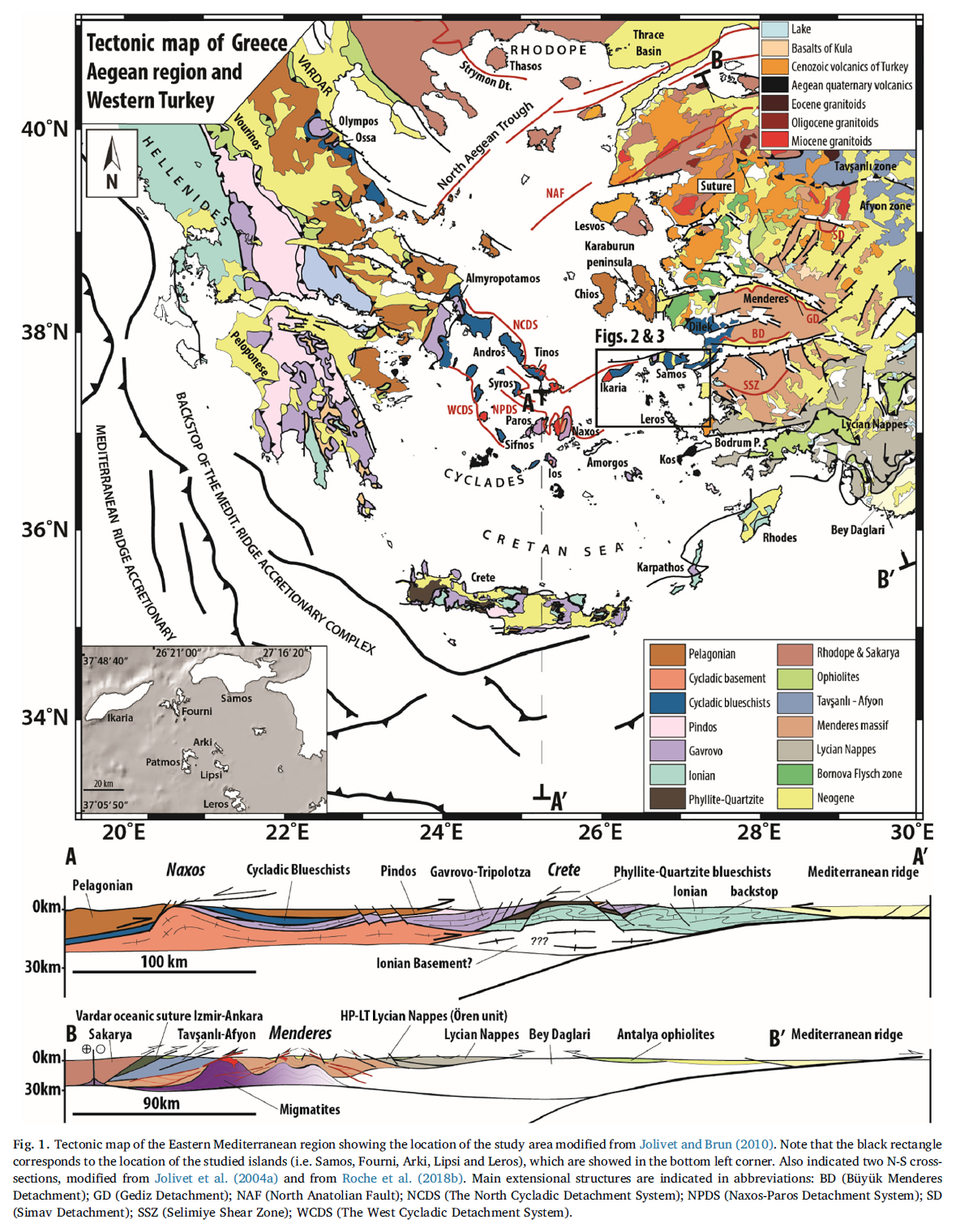 19
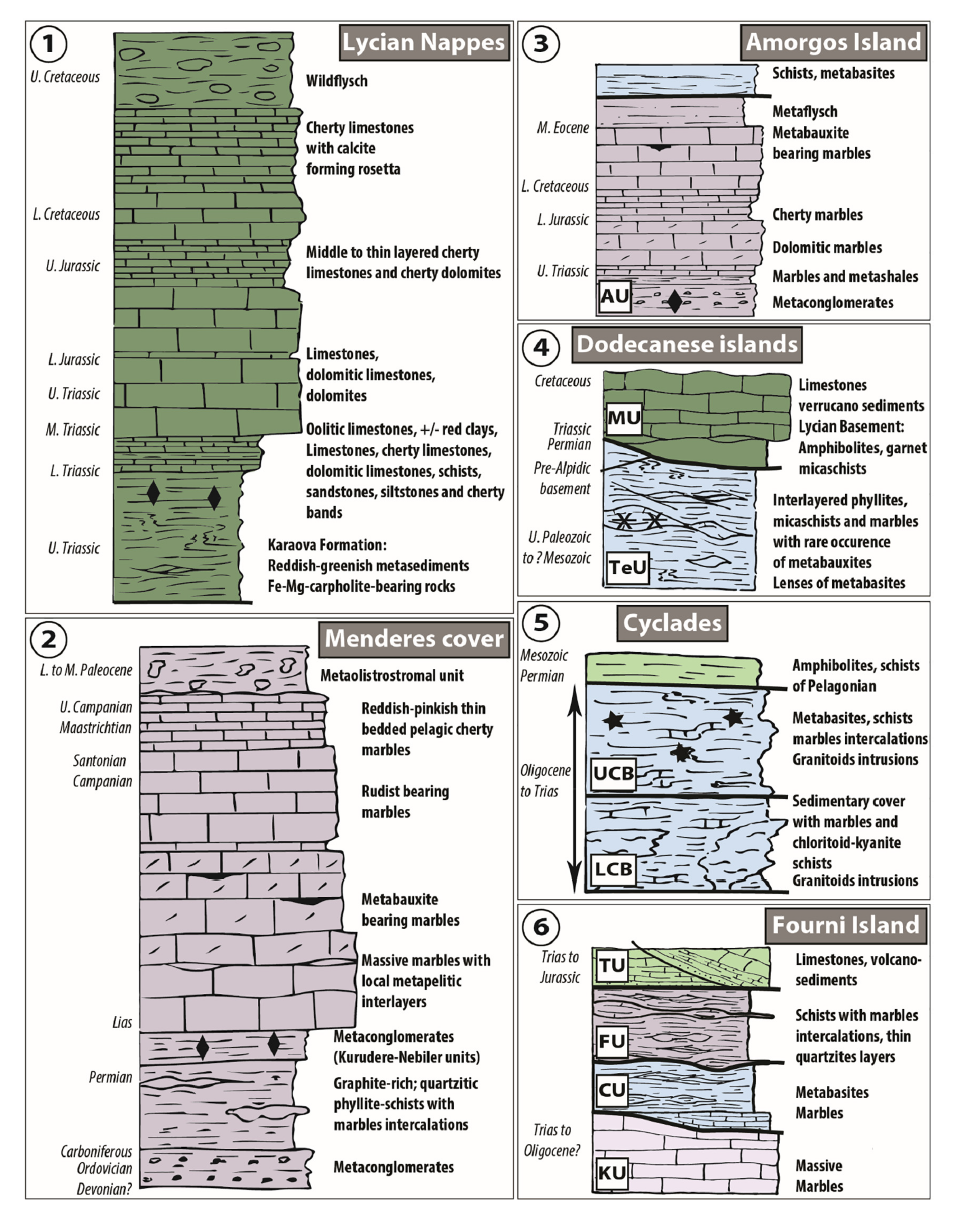 PGEG 230 Geological Mapping
20
Seismic Interpretation and Subsurface Mapping
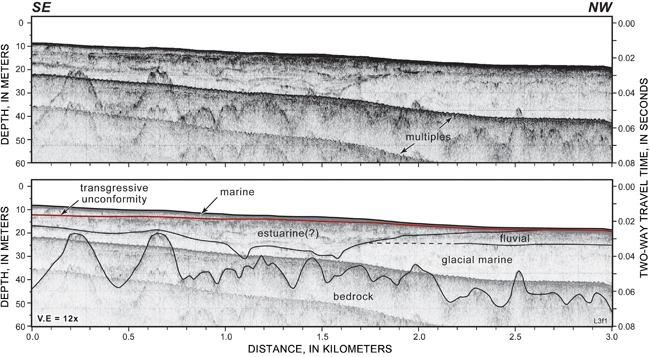 Seismic acquisition offshore
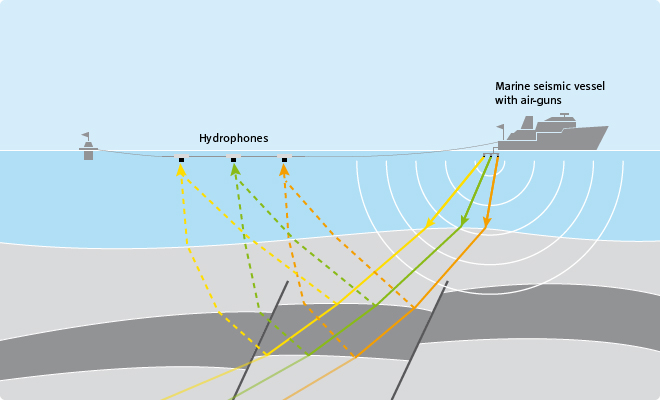 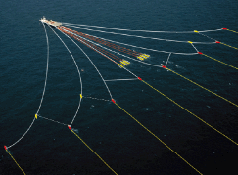 Towed streamer geometry
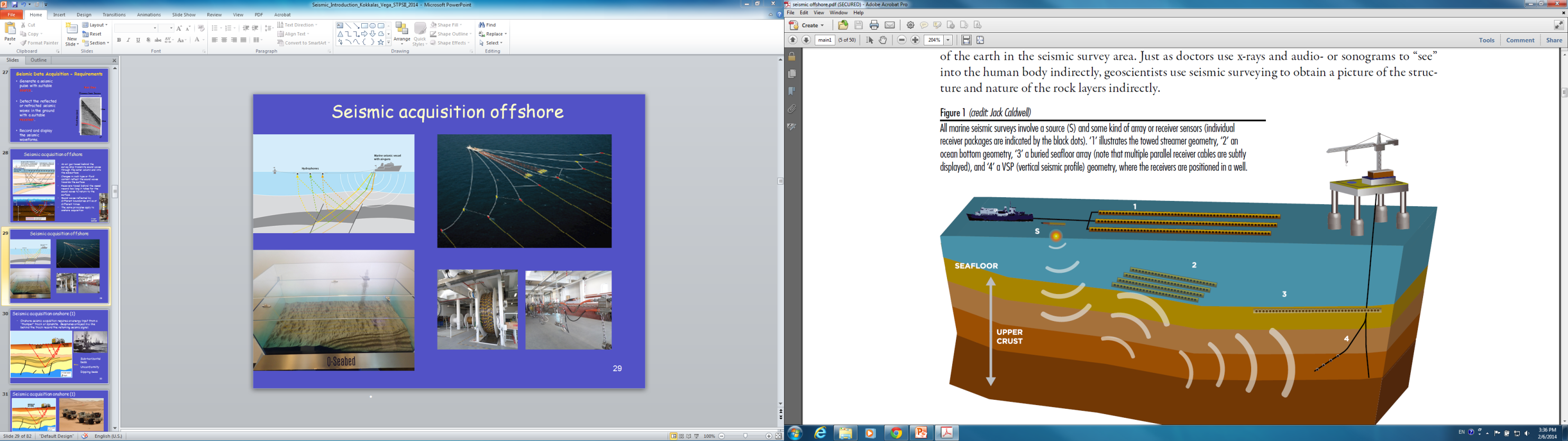 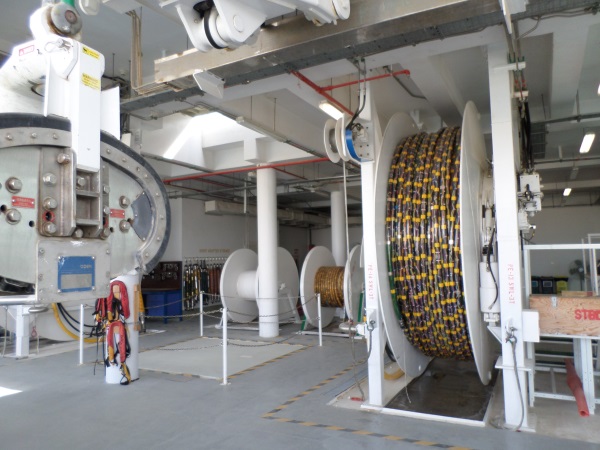 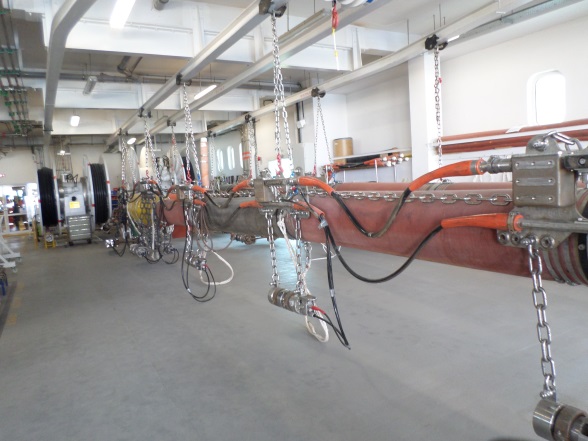 Cable (or Streamer)
Air-gun sound source
22
Seismic acquisition onshore (1)
Onshore seismic acquisition requires an energy input from a “thumper” truck or dynamite.  Geophones arrayed in a line behind the truck record the returning seismic signal.
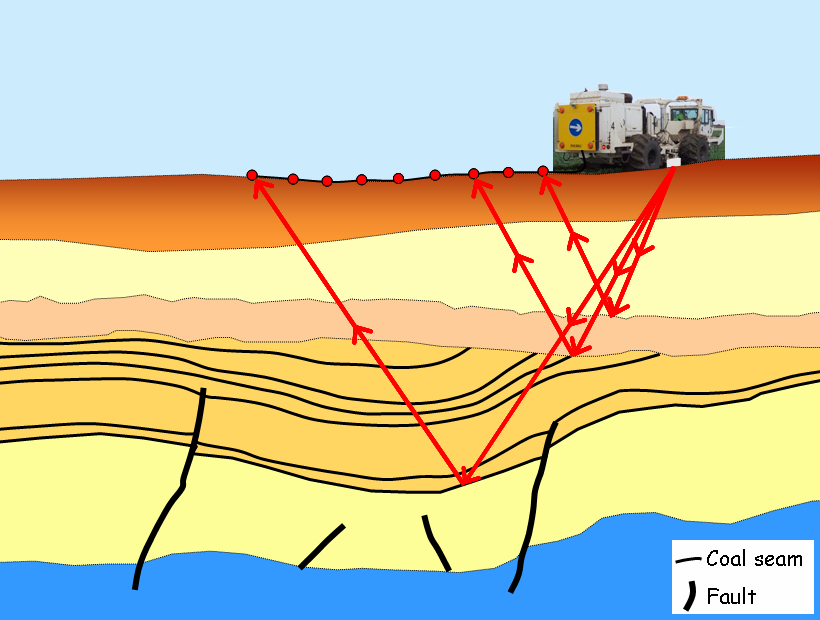 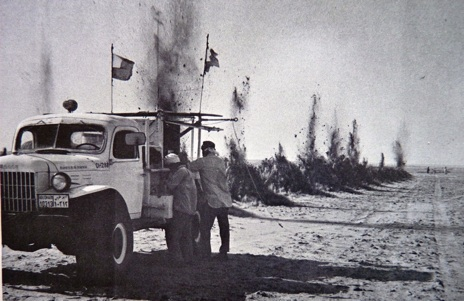 Vibrator (source)
Geophones (receivers)
Sub-horizontal beds
Unconformity
Dipping beds
23
Seismic acquisition onshore (1)
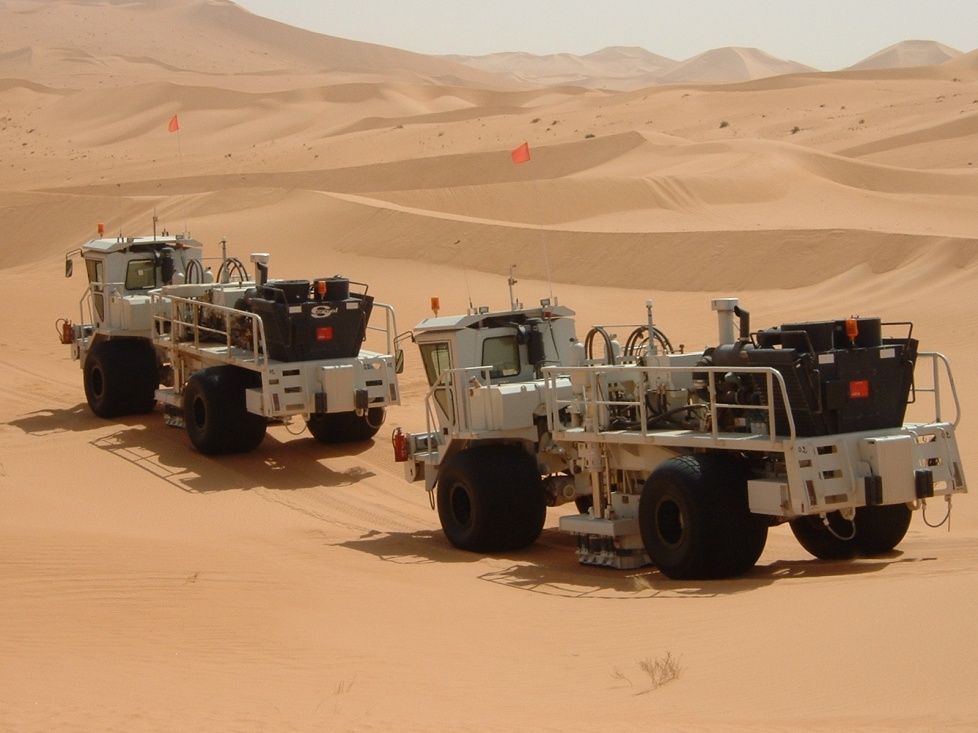 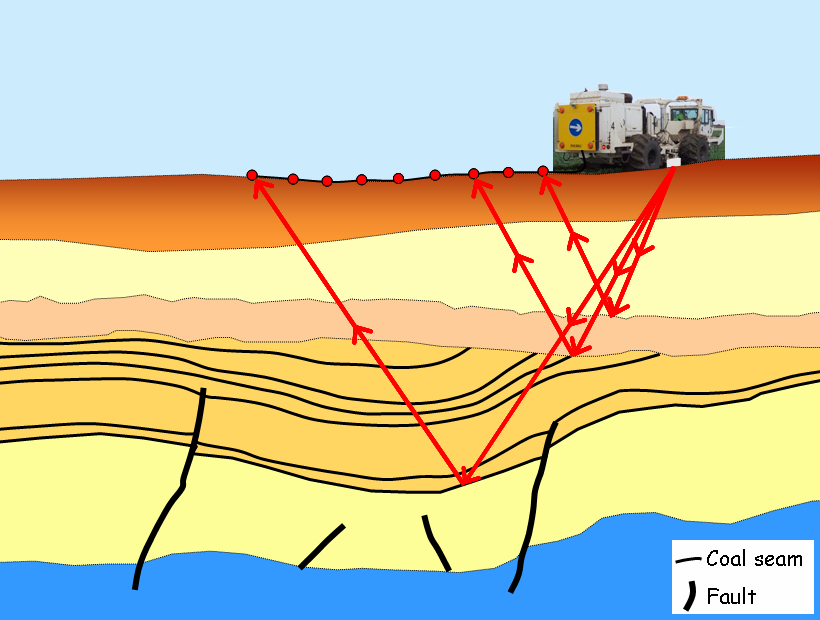 Geophones (receivers)
Vibrator (source)
A desert vibroseis crew in Abu Dhabi in action.
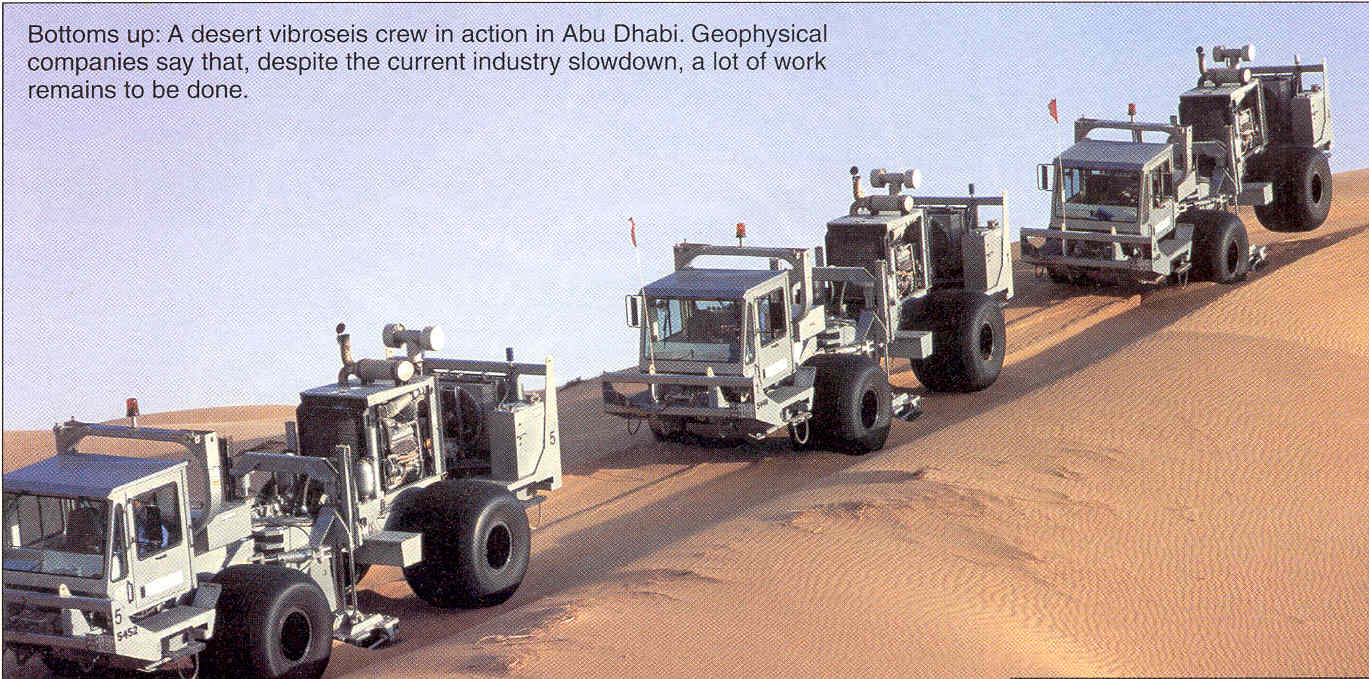 Vibroseis trucks example
24
Seismic acquisition onshore (2)
Seismic horizons represent changes in density and allow the subsurface geology to be interpreted.
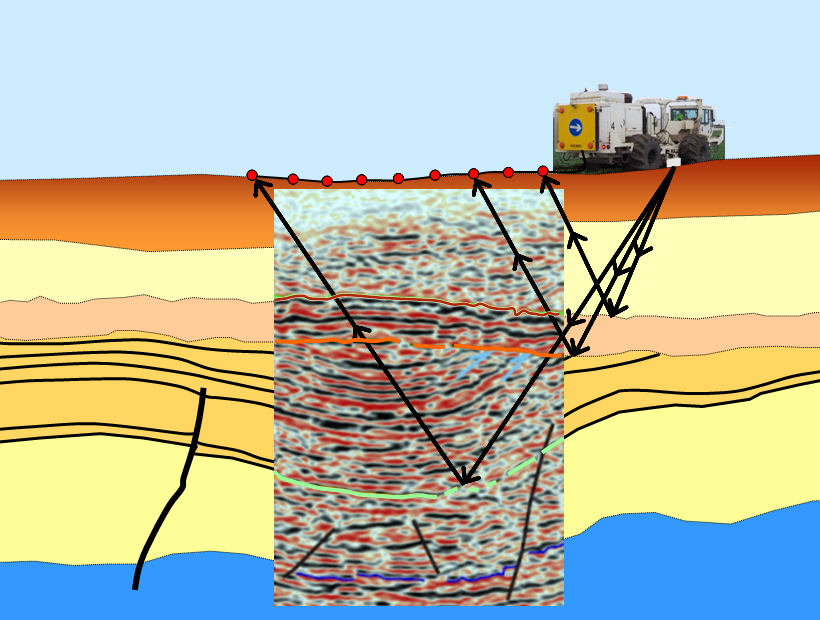 Lithology change
Angular unconformity
Lithology change
25
The Ideal Seismic Response
Able to resolve boundaries of beds a few meters thick
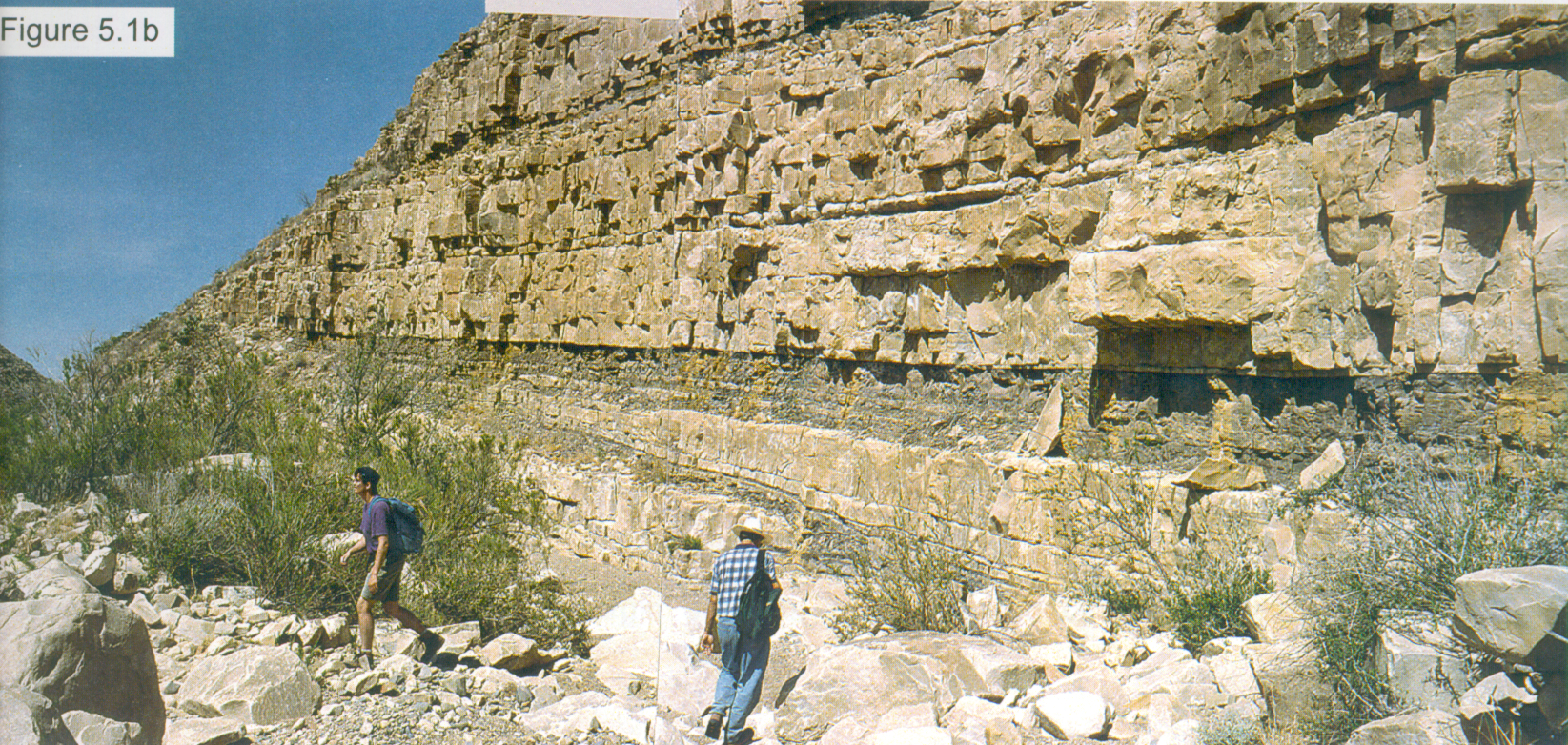 1 meter
Increase in Impedance
Decrease in Impedance
L 6 – Seismic Reflections
Courtesy of ExxonMobil
[Speaker Notes: SLIDE 2

The ideal seismic response would give us information about the stratigraphy in the subsurface at the same scale as an outcrop
Here the beds are about a foot thick – the ideal seismic line would show us this level of detail
Unfortunately, we do not live in an ideal world
Seismic Reflections do not allow us to “resolve” (be able to distinguish) strata at this scale]
What is a reflector?
energy source
signal receiver
Reflected ray
Bed 1
Incoming ray
lower velocity
higher velocity
Refracted ray
Bed 2
A seismic reflector is a boundary between beds with different properties.  There may be a change of lithology or fluid fill from Bed 1 to Bed 2.  These property changes cause some sound waves to be reflected towards the surface.
There are many reflectors on a seismic section.  Major changes in properties usually produce strong, continuous reflectors as shown by the arrow.
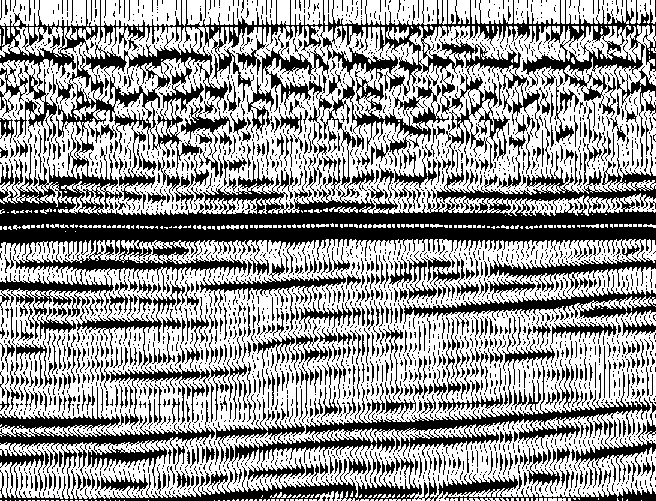 27
Oman
Mountains
Seismic cross-section of UAE
Al-Ain
Abu Dhabi
United Arab Emirates
Foreland Basin
Semail
Thrust
Adapted from
Prof. Mohammed Ali, 2010
28
[Speaker Notes: Sedimentary basin can be divided into:
A lower rifted margin sequence (~5 km)
An upper foreland basin sequence (~3.4 km).]
Well tie to seismic
-0.2
-0.1
0.0
0.1
0.2
0.3
0.4
0.5
1.0
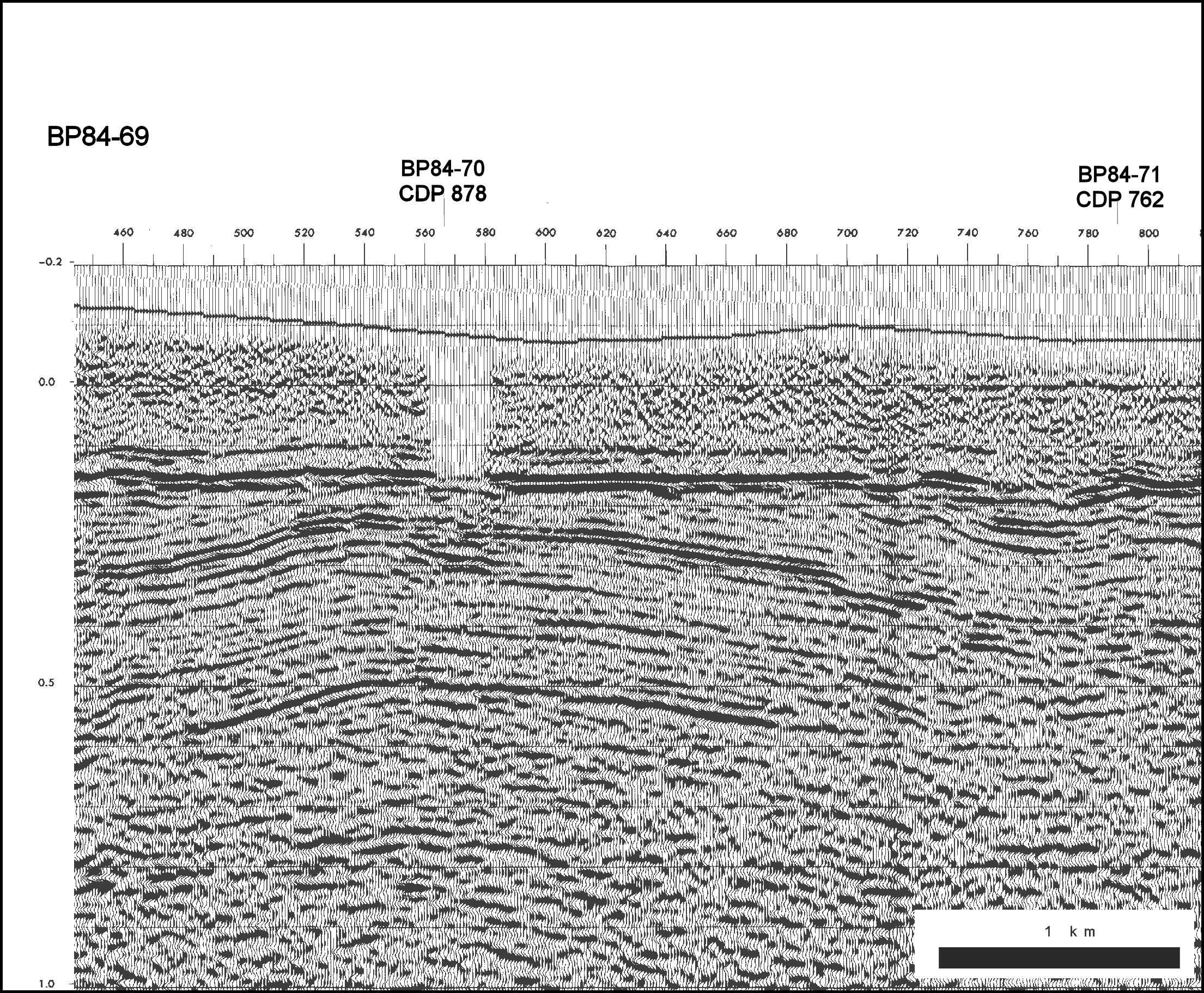 Eakring Village (projected)
Eakring Village (projected)
Base Permian 150 ms
Base Permian 150 ms
Potential reservoir interval
Blackshale Coal 240 ms
Blackshale Coal 240 ms
Near Top Dinantian  500 ms
Two Way Time (TWT)   in Seconds
29